PROFESSIONELLE
Haltungs- und Bewegungsanalysen
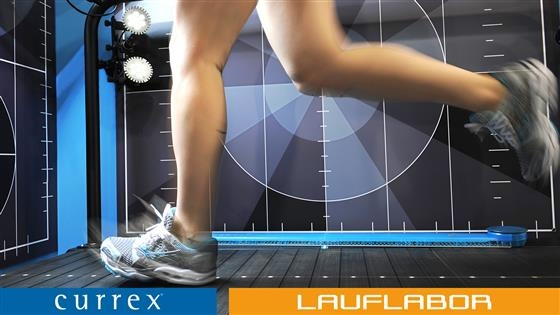 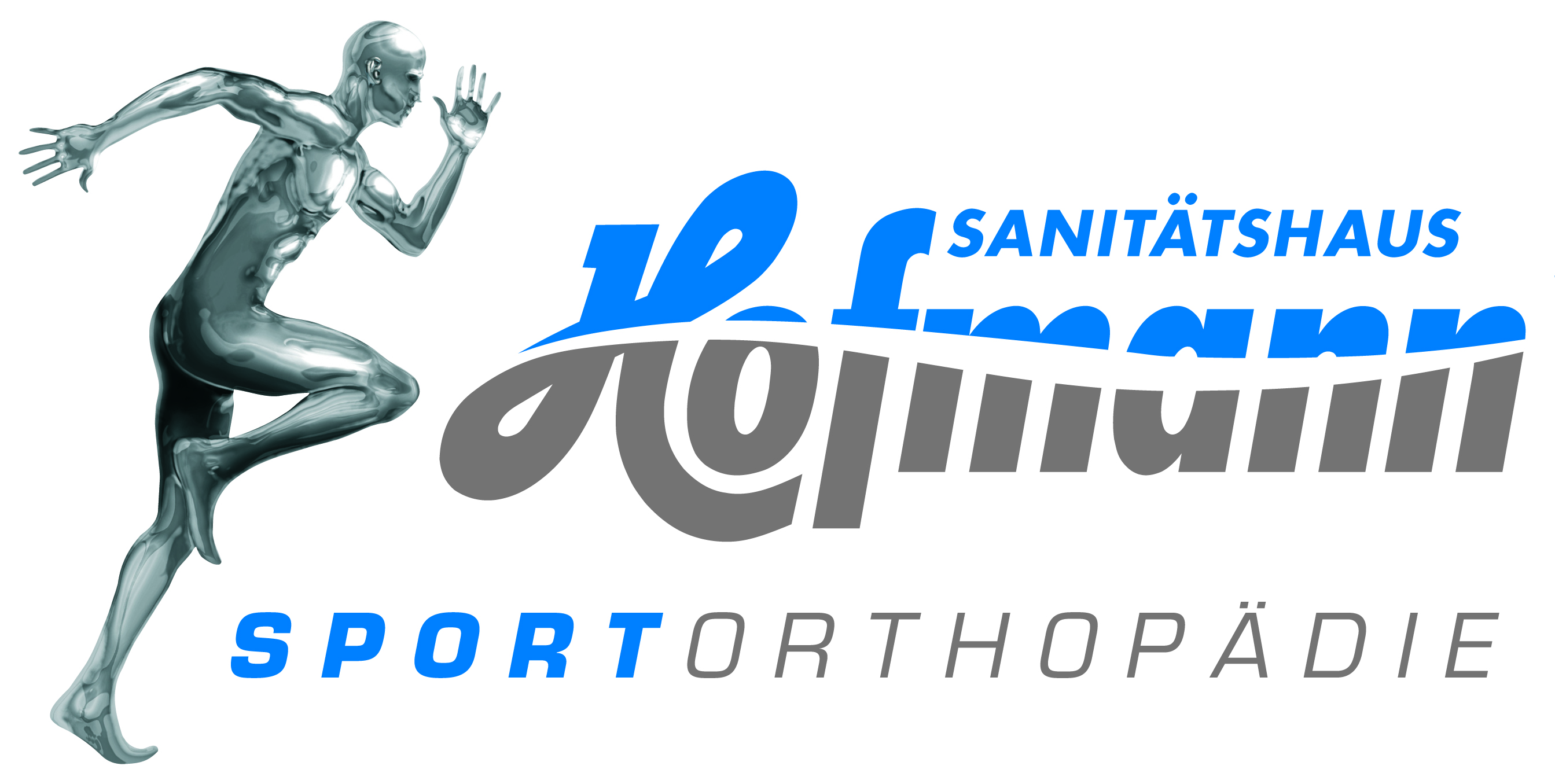 Ungebremst  durch den Tag!
Sanitätshaus Hofmann
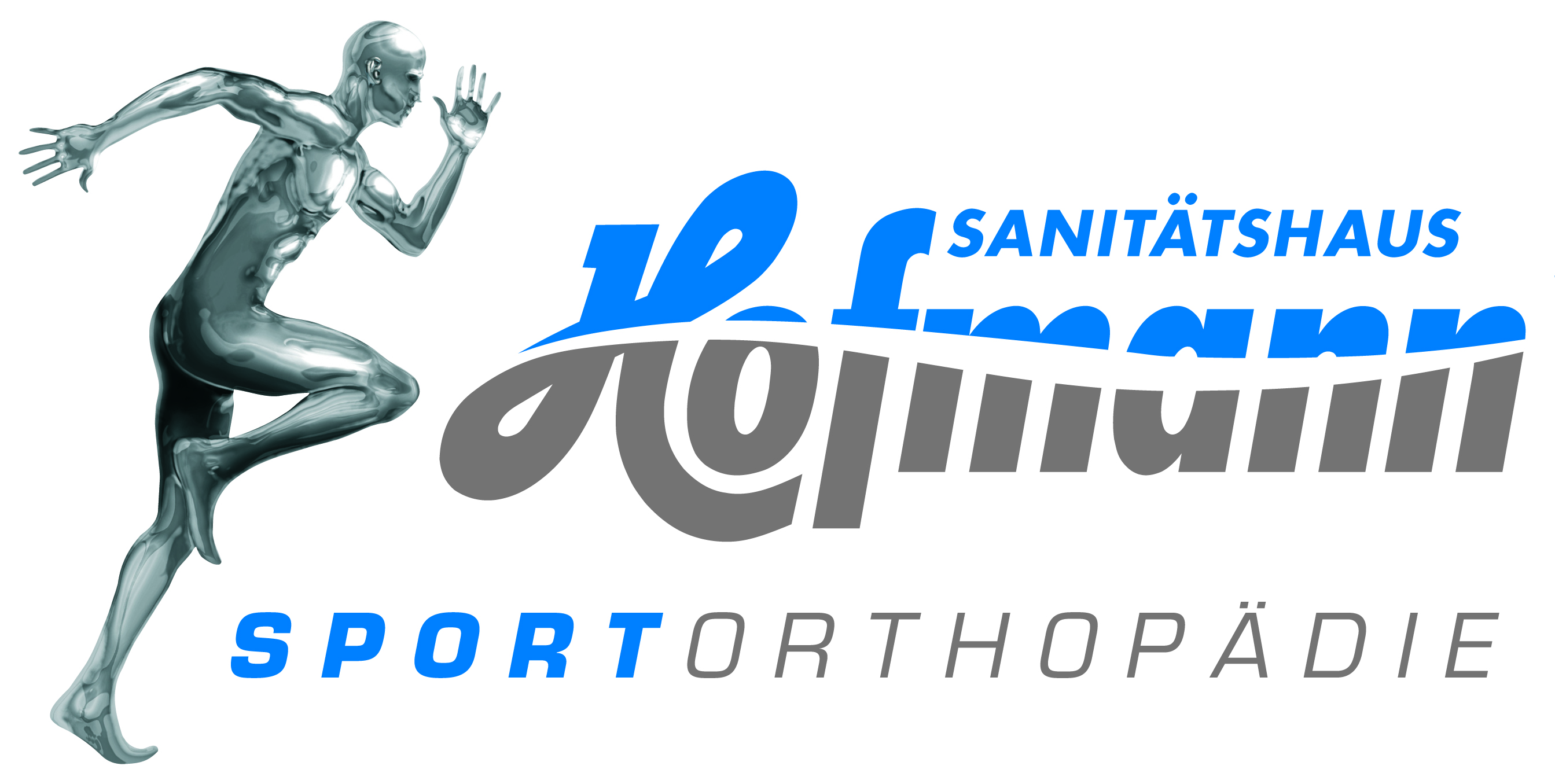 … Seit  1893 in Schwerin


seit 2010 sind wir mit der Abteilung Sportorthopädie Ansprechpartner für jeden aktiven Menschen und alle Spitzen- und Breitensportler.

 Haltungs- und Bewegungsanalyse
 Fußdruckmessung
 Bandagen
 Sporteinlagen
 Sportstrümpfe


seit 2013 
 Biometrische Radpositionsanalyse
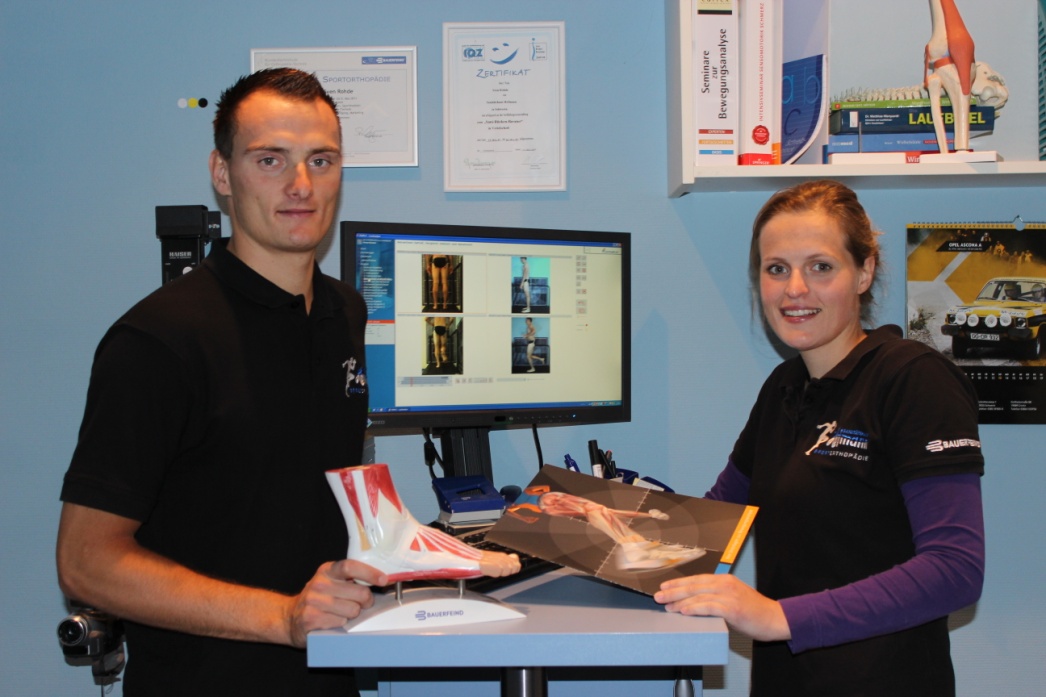 Wir freuen uns auf Sie!
Warum zur Bewegungsanalyse?
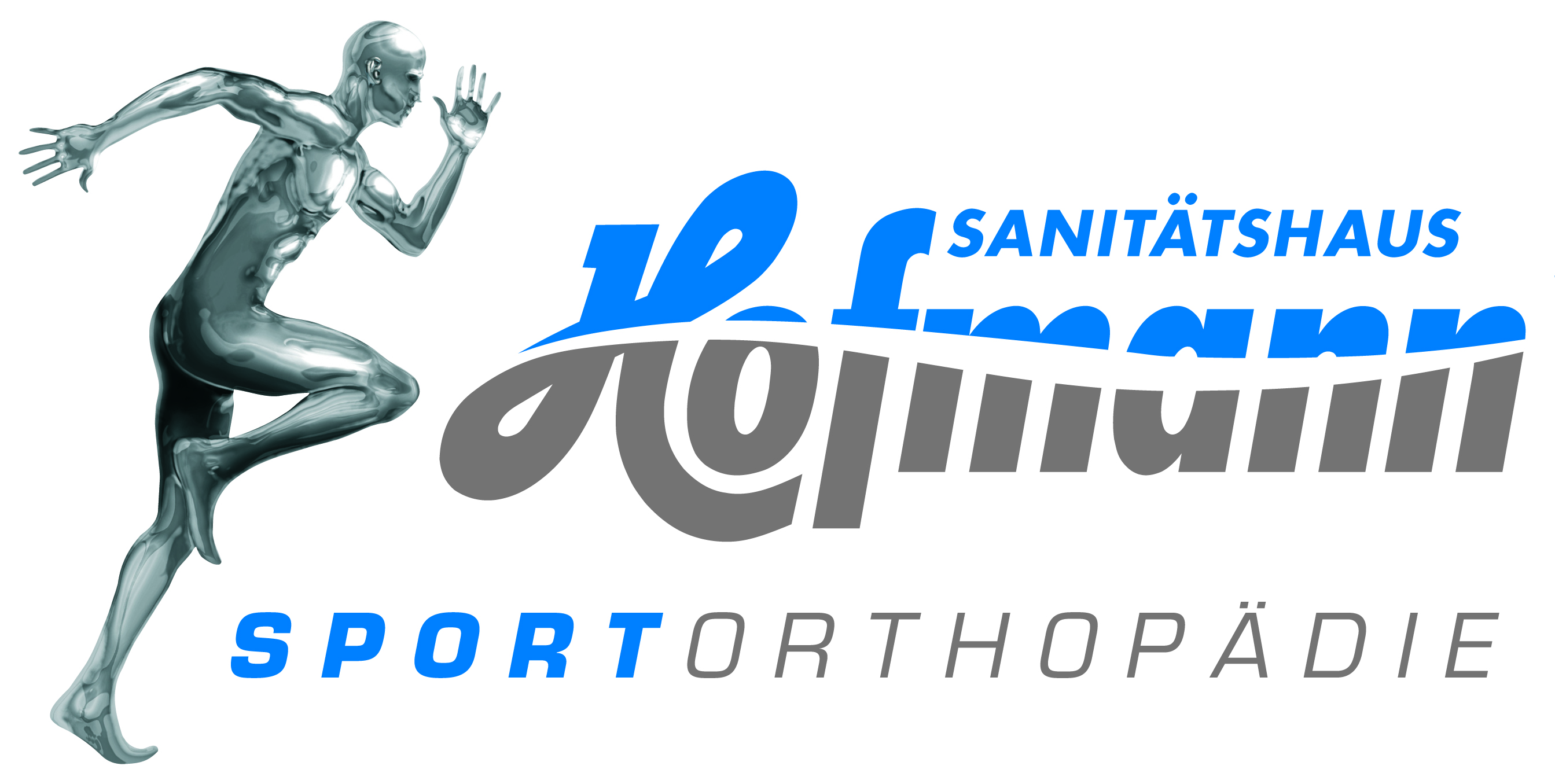 Der Gesundheit zuliebe
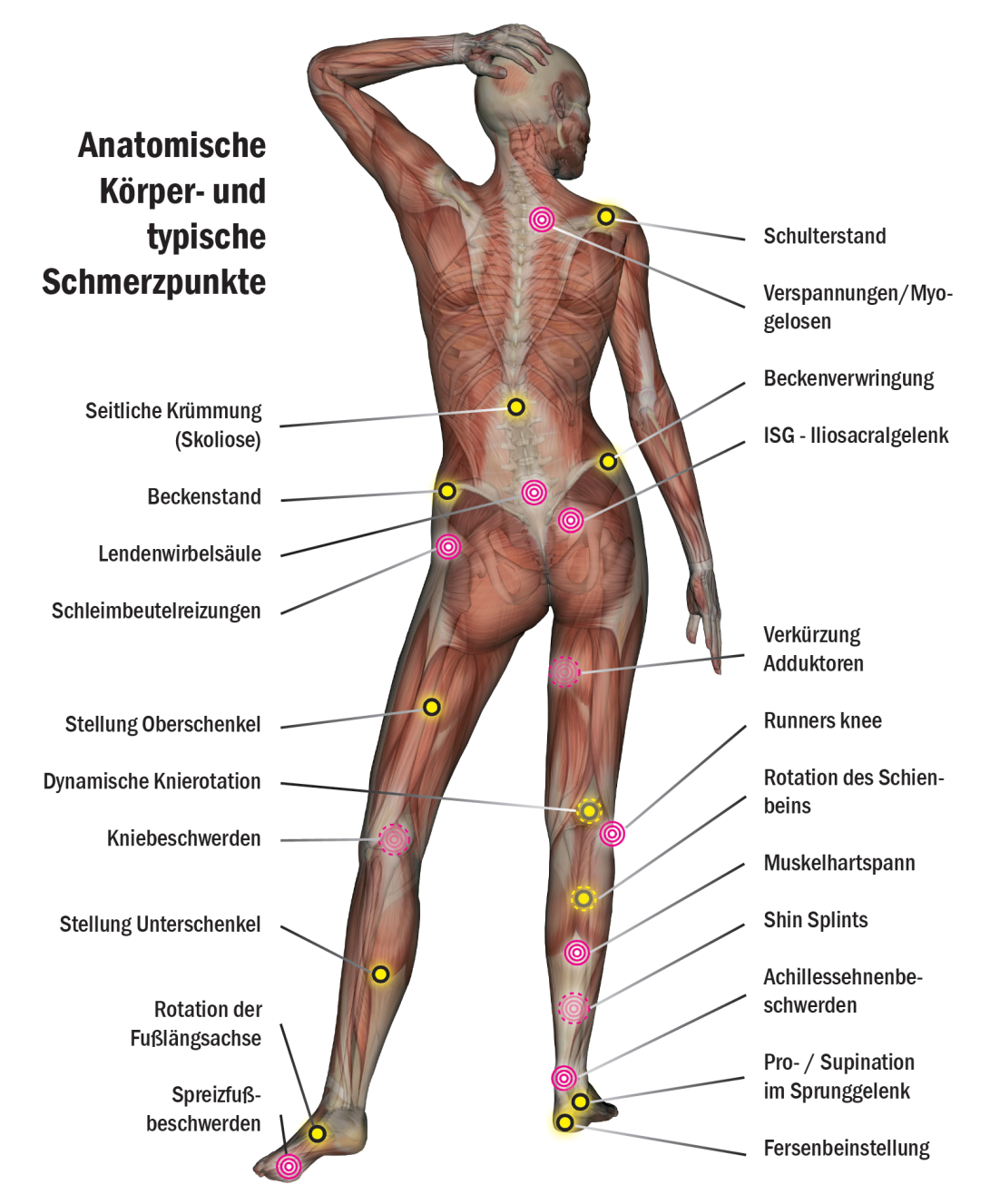 
Verspnnungen
ISG- Iliosacralgelenk



Lendenwirbelsäule
Schleimbeutelreizung
Runners knee


Kniebeschwerden
Muskelhartspann
Shin Spints

Achillessehnenbeschwerden


Spreizfußbeschwerden

Warum zur Bewegungsanalyse?
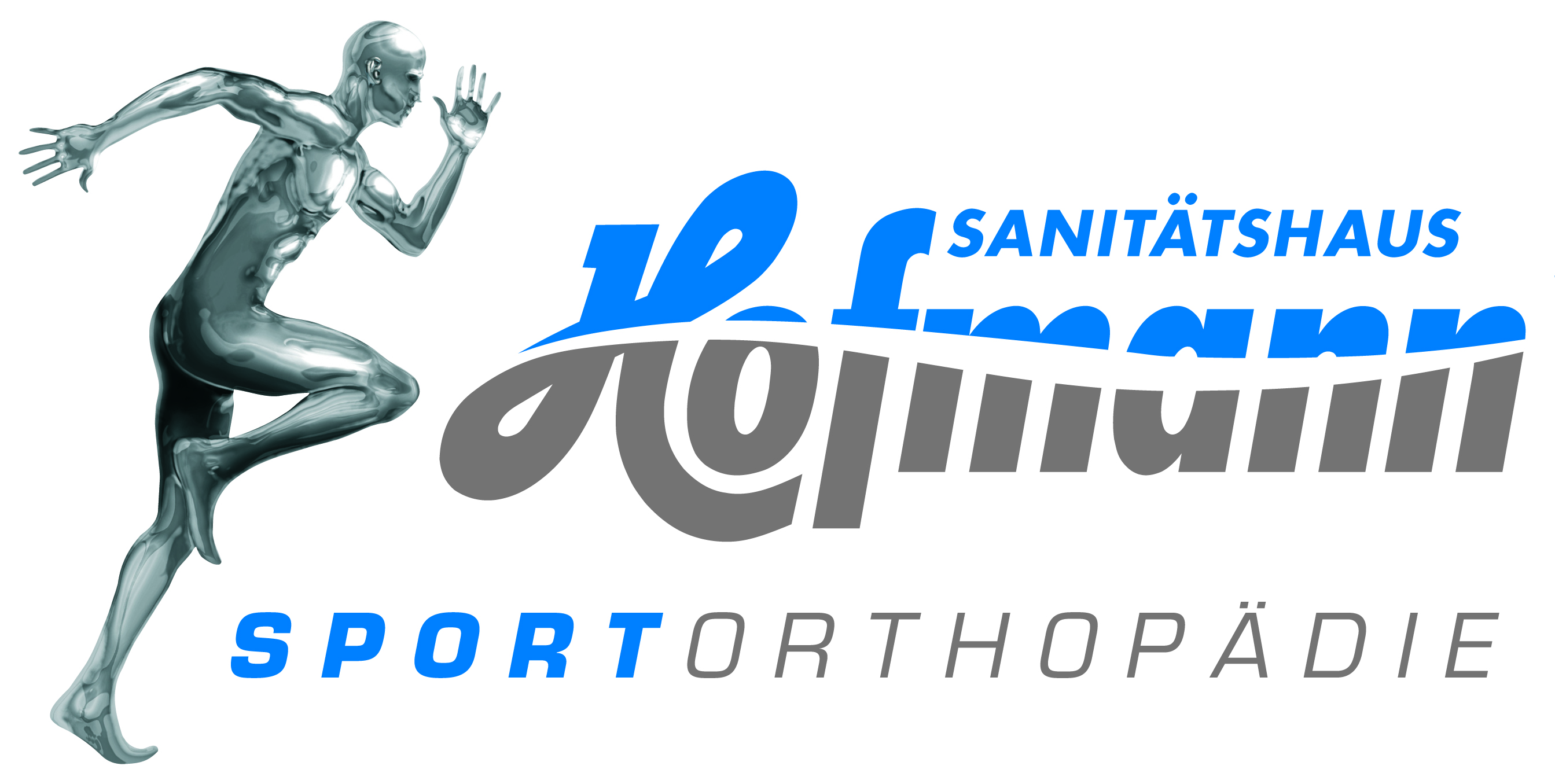 Auch Ihr Körper braucht eine Inspektion!
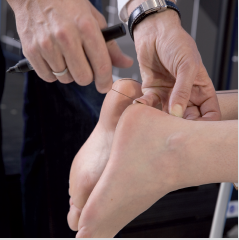 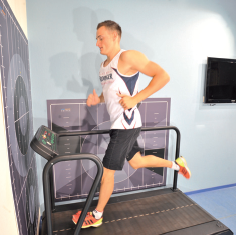 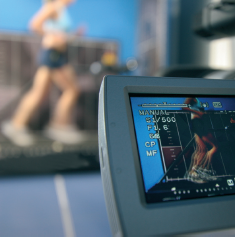 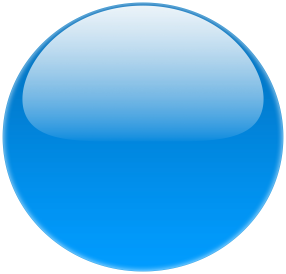 Check-Up
alle 
2 Jahre !
So wie die Inspektion Ihres Autos in der Werkstatt, sollten Sie regelmäßig Ihr eigenes „Fahrwerk“ überprüfen lassen …

 Abgefahrene Reifen:	verschlissene Schuhe 
 Verstellte Spur:		Fehlstellung der Füße
 Defekte Kupplung:		Knie-, Hüft- oder Beinfehlstellungen
 Leistungsarmer Motor:	Dysbalancen & Funktionsschwächen
Was erwartet Sie?
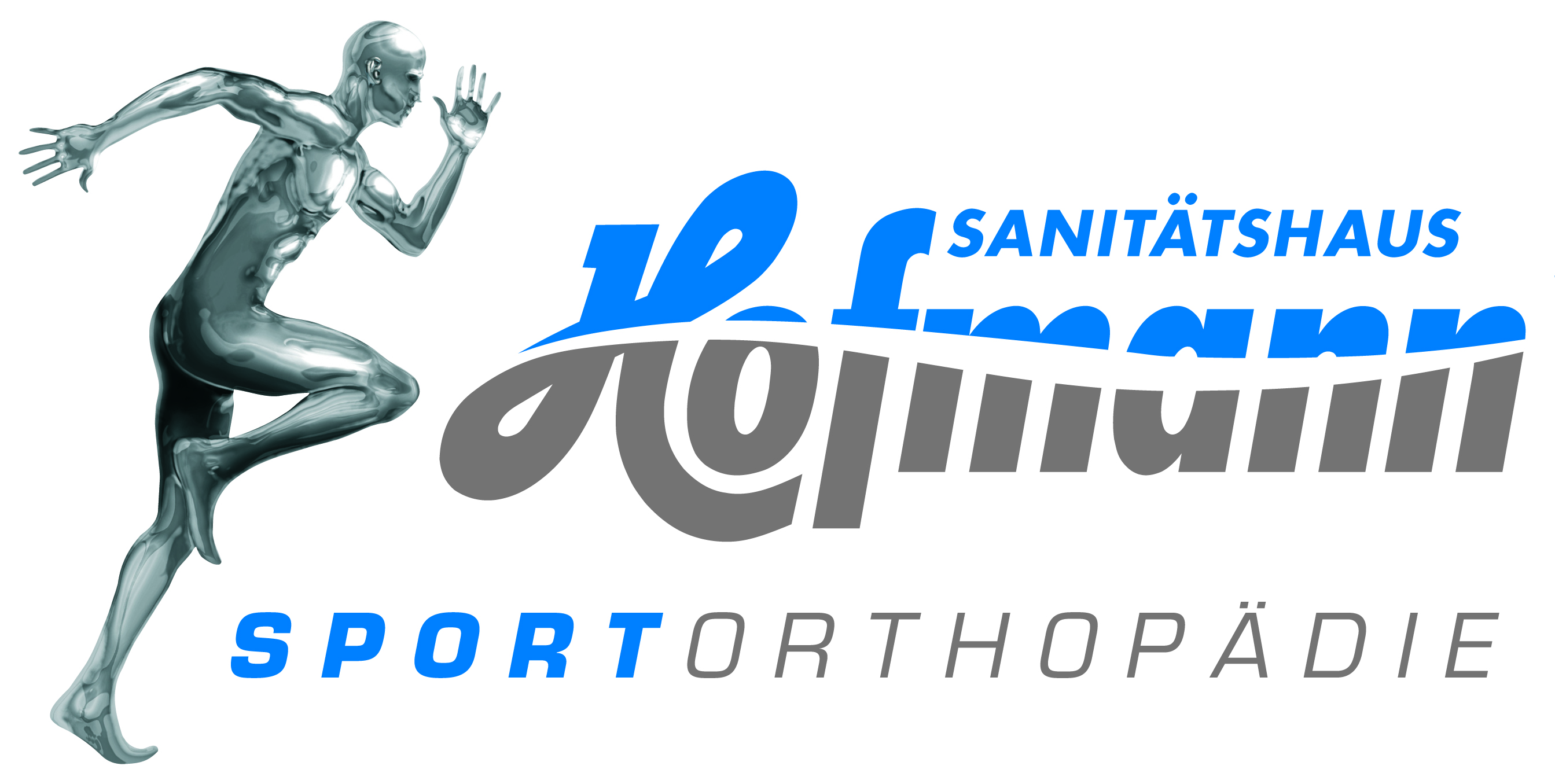 Ihre Analyse …
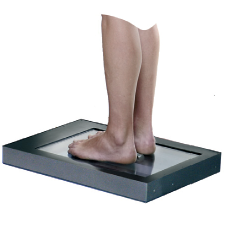 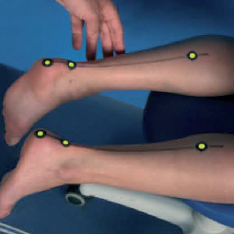 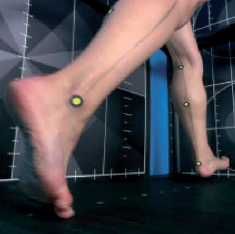 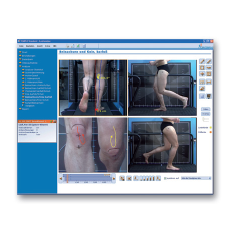 Fußanalyse
Markierung
Videoaufnahme
Fachliche Auswertung
Worauf wird geachtet?
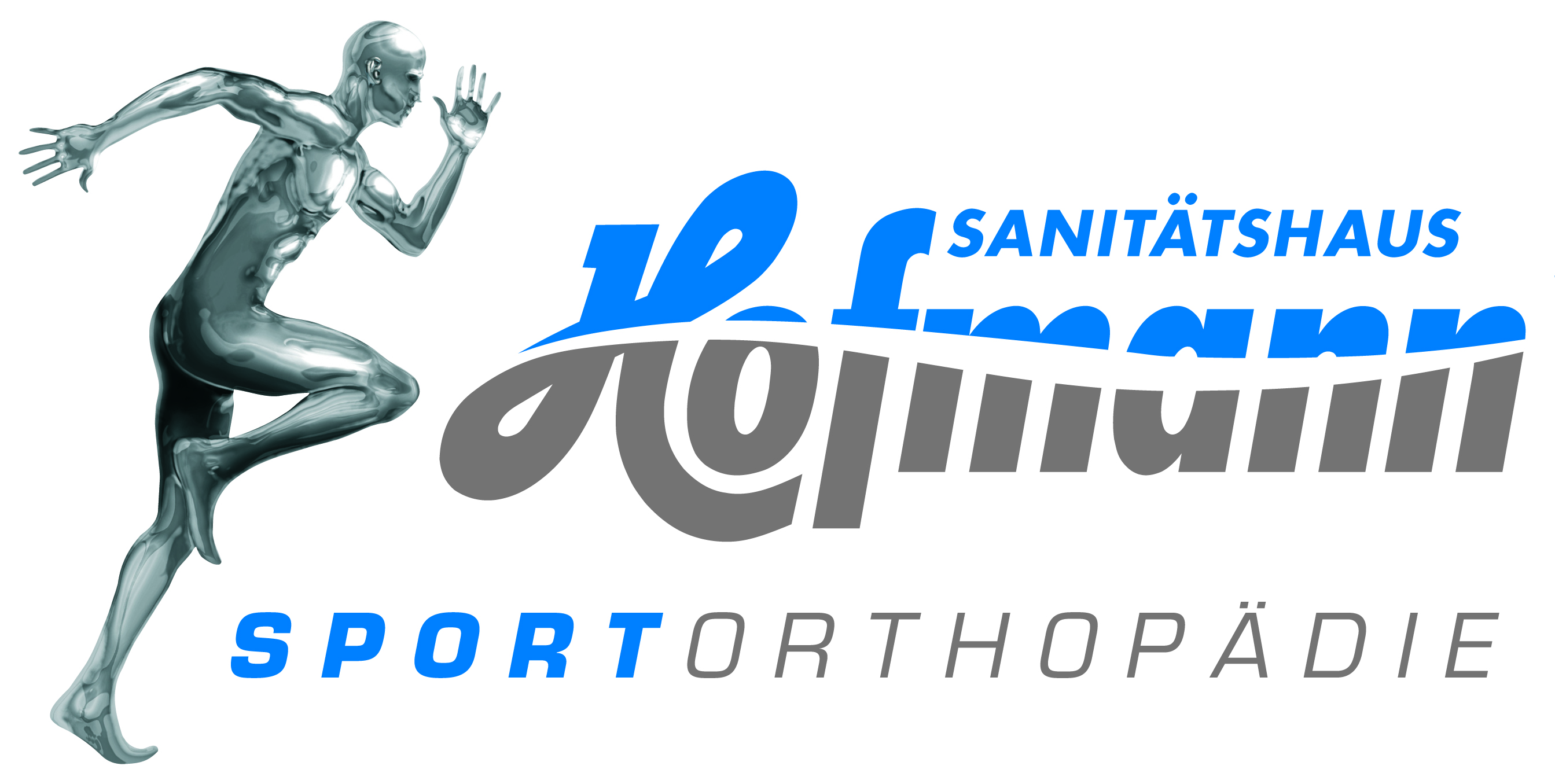 der ganze Körper findet Berücksichtigung
So erkennen wir mögliche Ursachen für:
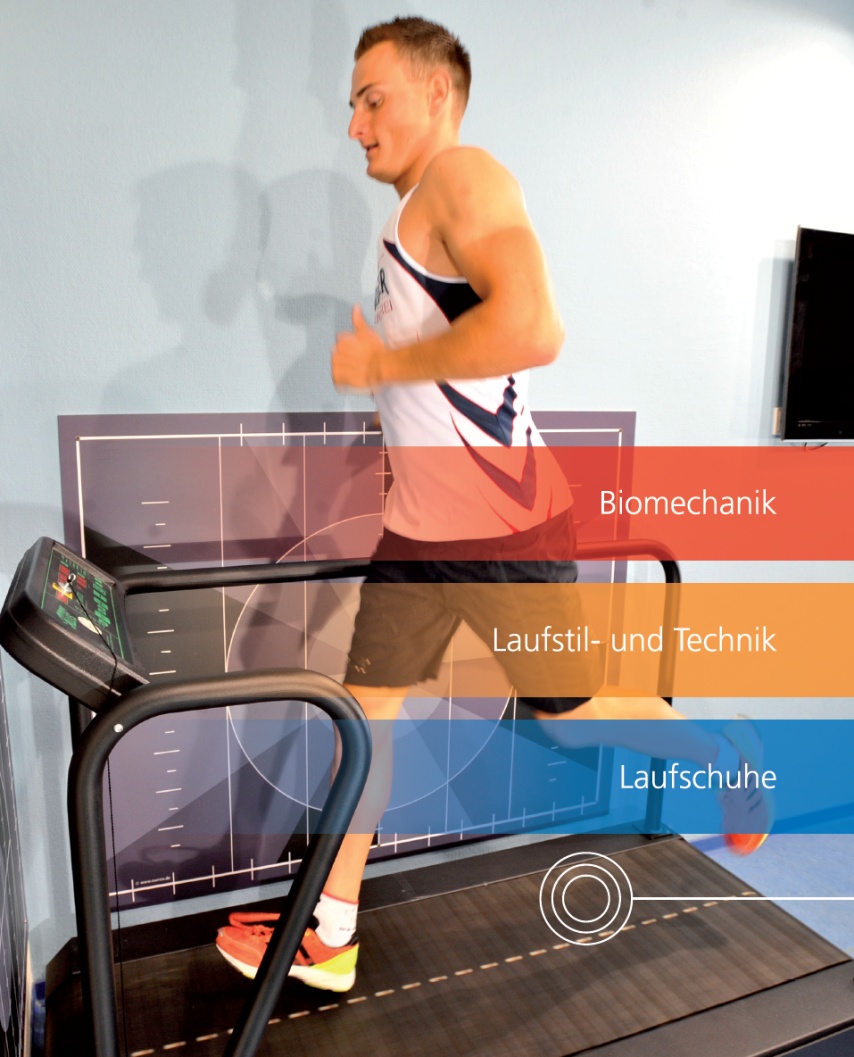 Sportverletzungen
 Überbelastungsschäden
 Beschwerden nach Änderung 
    von Trainingsumfängen
 Beschwerden nach Trainingseinstieg
 Beschwerden nach Schuhwechsel
 Empfehlungen für die Rehabilitation
Laufband

Auf dem Lamellenlaufband zeigt sich ein natürliches Laufverhalten nach nur kurzer Eingewöhnungszeit.
Worauf wird geachtet?
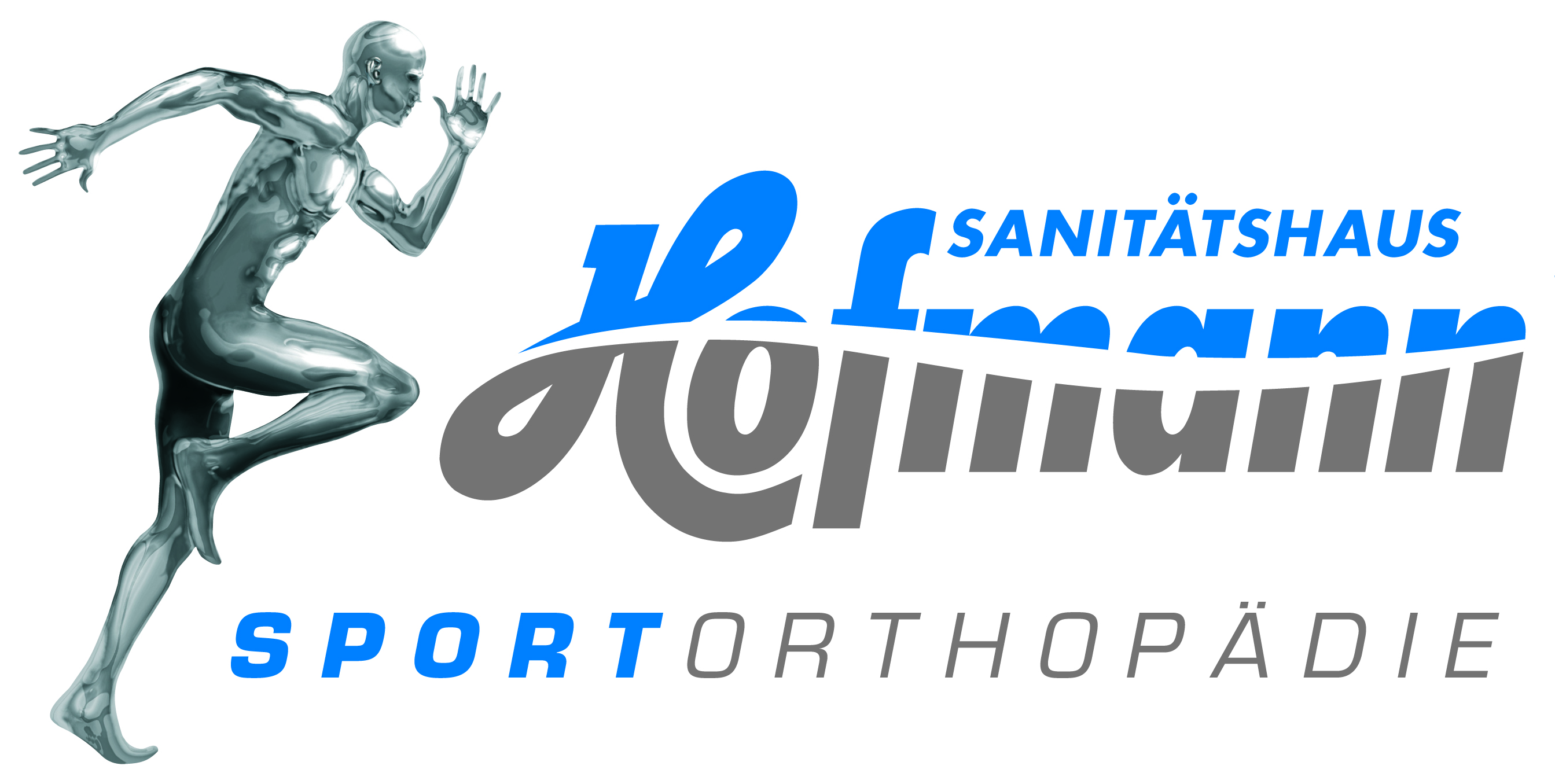 Erfassung der Bewegung
Analyse des Laufstils und muskulärer Dysbalancen
Kontrolle der Beckenstabilität, Overcrossing und Beinachse
Analyse der Kniebewegung
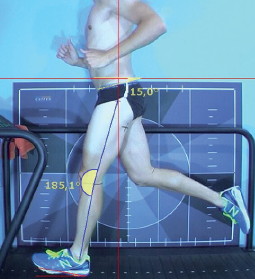 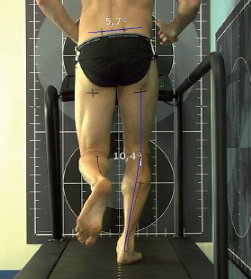 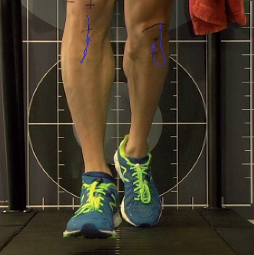 Individuelle Versorgung
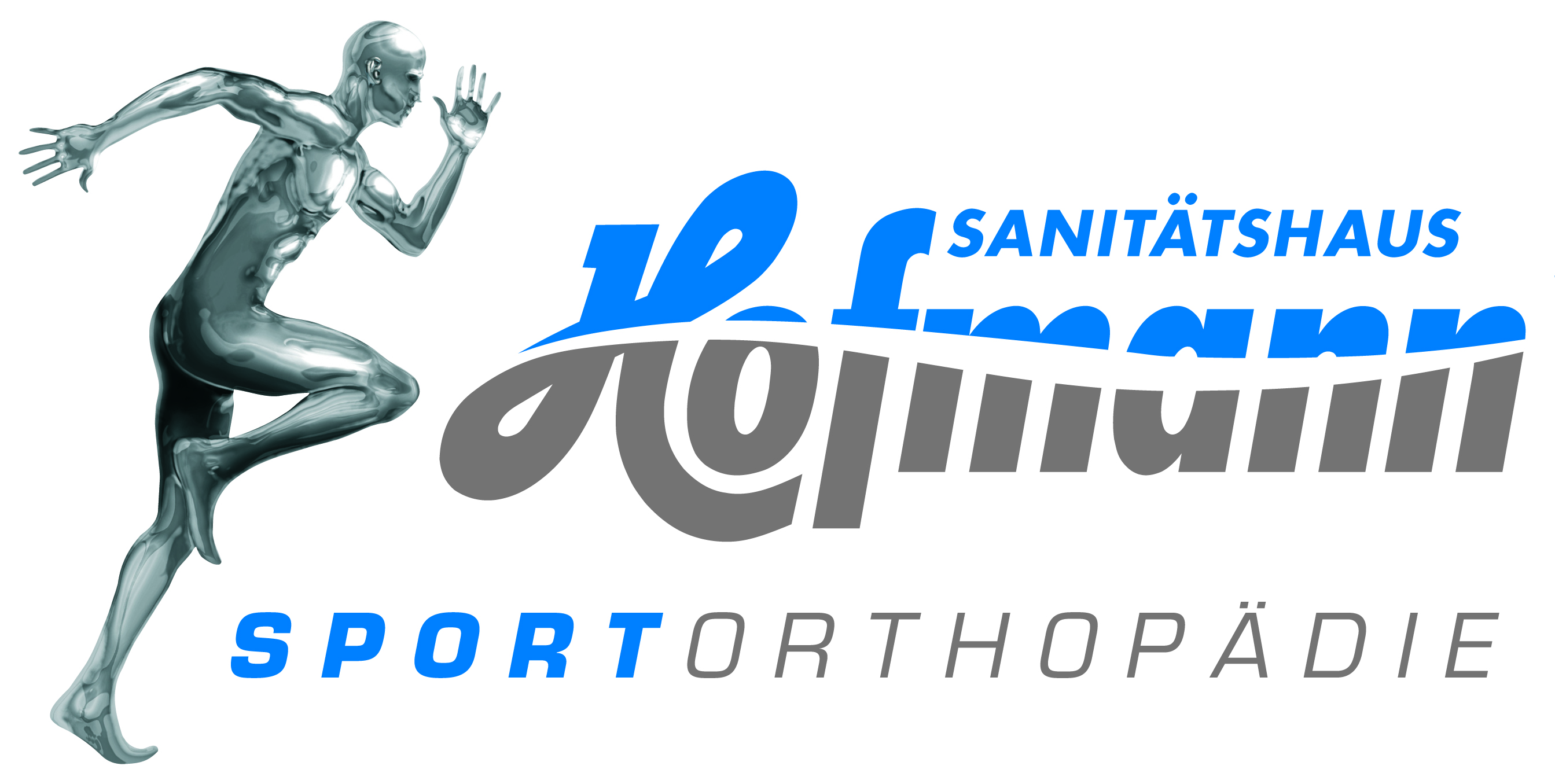 Alles für Sie zusammengefasst
Schuhempfehlung:
	Persönliche und herstellerneutrale Schuhempfehlung, 	angepasst auf Ihr biomechnisches Profil.
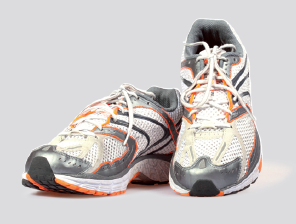 Einlagenempfehlung:
	Nach den Ergebnissen der Analyse und Absprache mit Ihrem 	Arzt, fertigen wir spezielle Schuheinlagen.
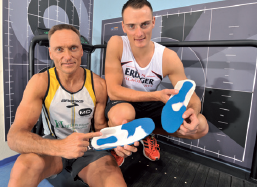 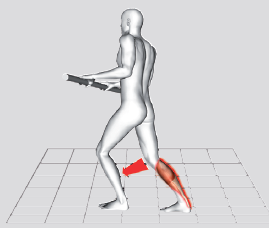 Kräftigungs- Stretching- und Koordinationsübungen:
	Wir stellen Ihnen einen individuellen Trainingsplan mit passenden 	Übungen zusammen.
Fitness- Studio für die Füße
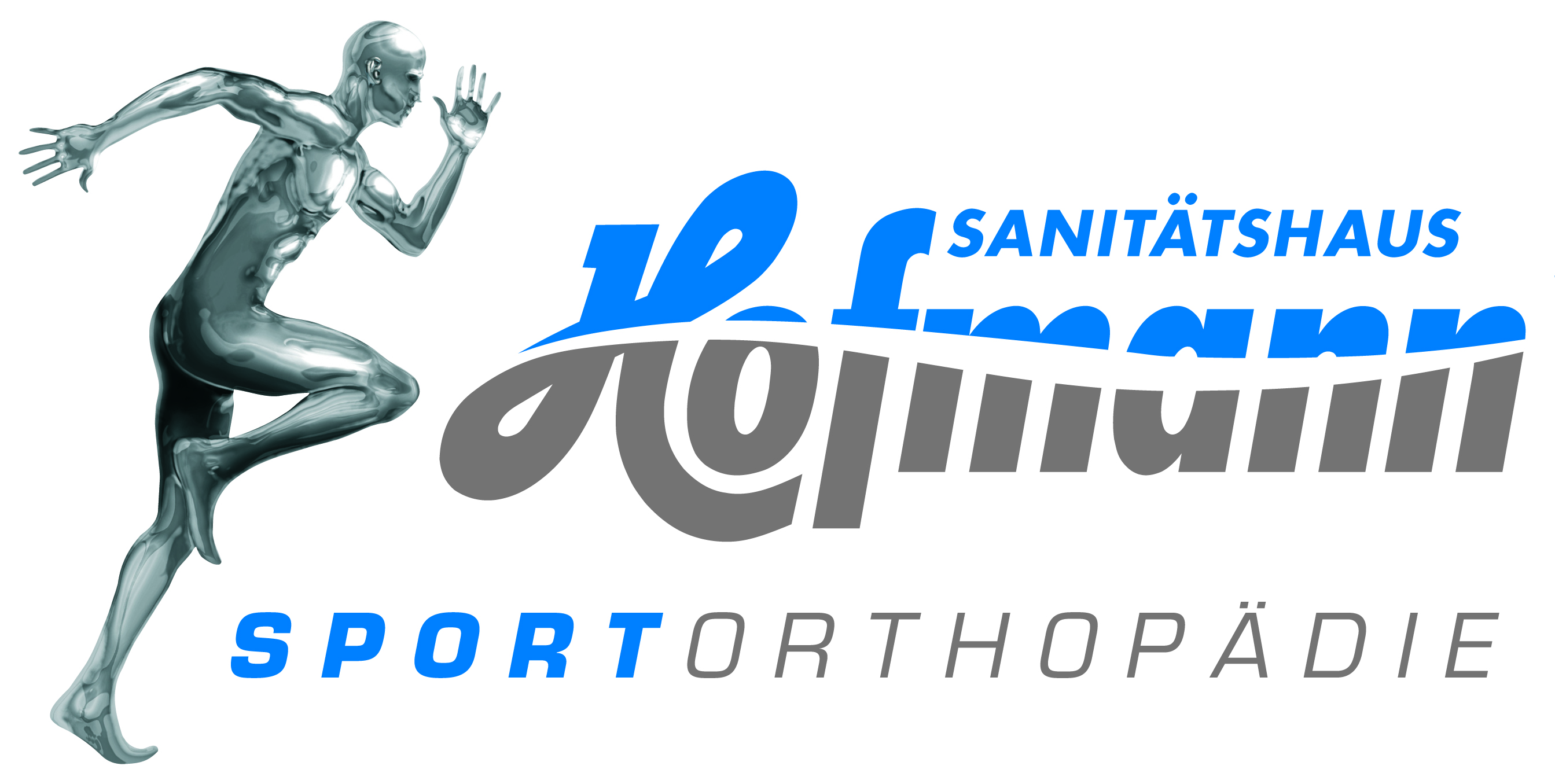 ProActive Einlage
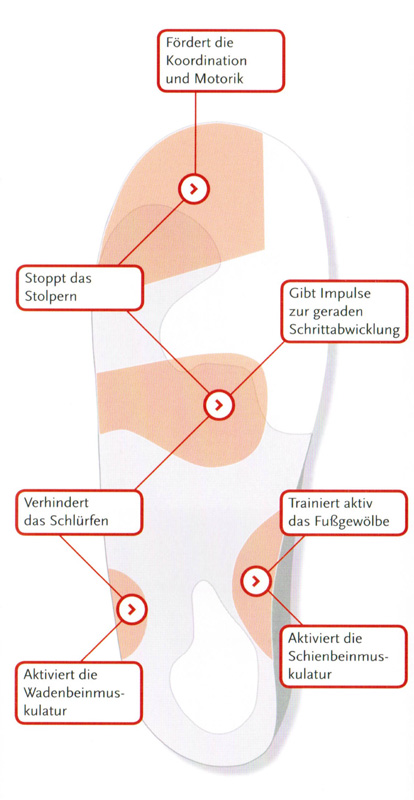 Fördert die Koordination und Motorik
Infospots aktivieren und trainieren über
     die Motorik Ihre gesamte Muskulatur

  Verbesserung der Motorik nach
      physiotherapeutischem Prinzip

  in unserer Fachwerkstatt fertigen wir
     Ihre individuell, auf Sie abgestimmte
     ProActive Einlage
Stoppt das Stolpern
Gibt Impulse zur geraden Schrittabwicklung
Trainiert aktiv das Fußgewölbe
Verhindert das Schlürfen
Aktiviert die Schienbeinmuskulatur
Aktiviert die Wadenbeinmuskulatur
Wichtige Details
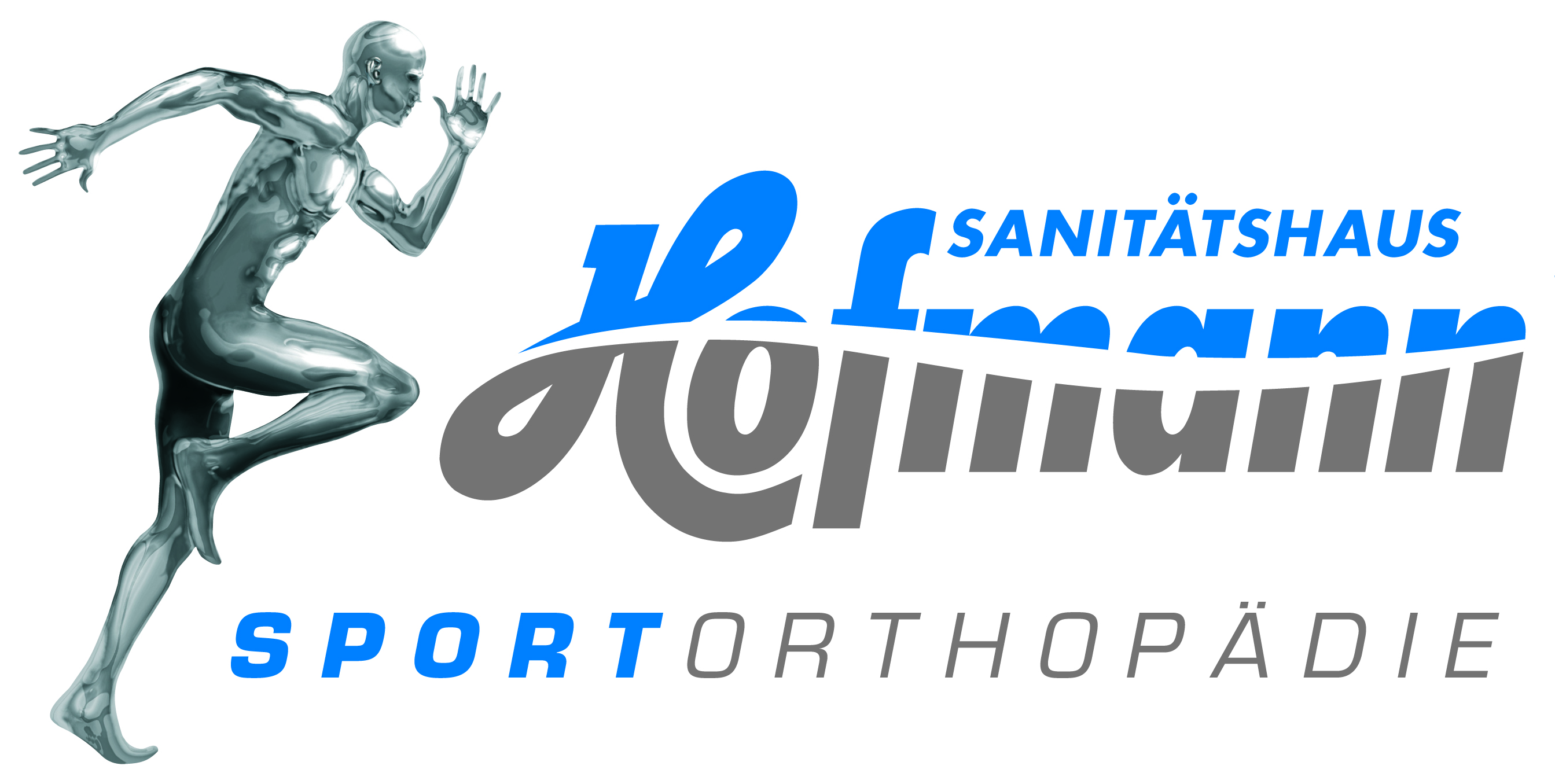 Wir nehmen uns Zeit für Sie

  Für eine ausführliche Analyse benötigen wir ca. 70 Minuten


Das ist von Ihnen mitzubringen:

  eine sehr kurze, eng anliegende Hose, die das Knie nicht bedeckt
  Frauen einen eng anliegenden Badeanzug (besser noch Bikini)
  aktuelle sportartspezifische Lieblingsschuhe/ Einlagen


Kosten:

Komplettanalyse	119,00 EUR
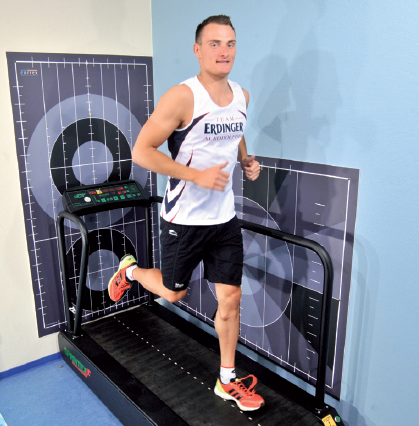 Unser Team
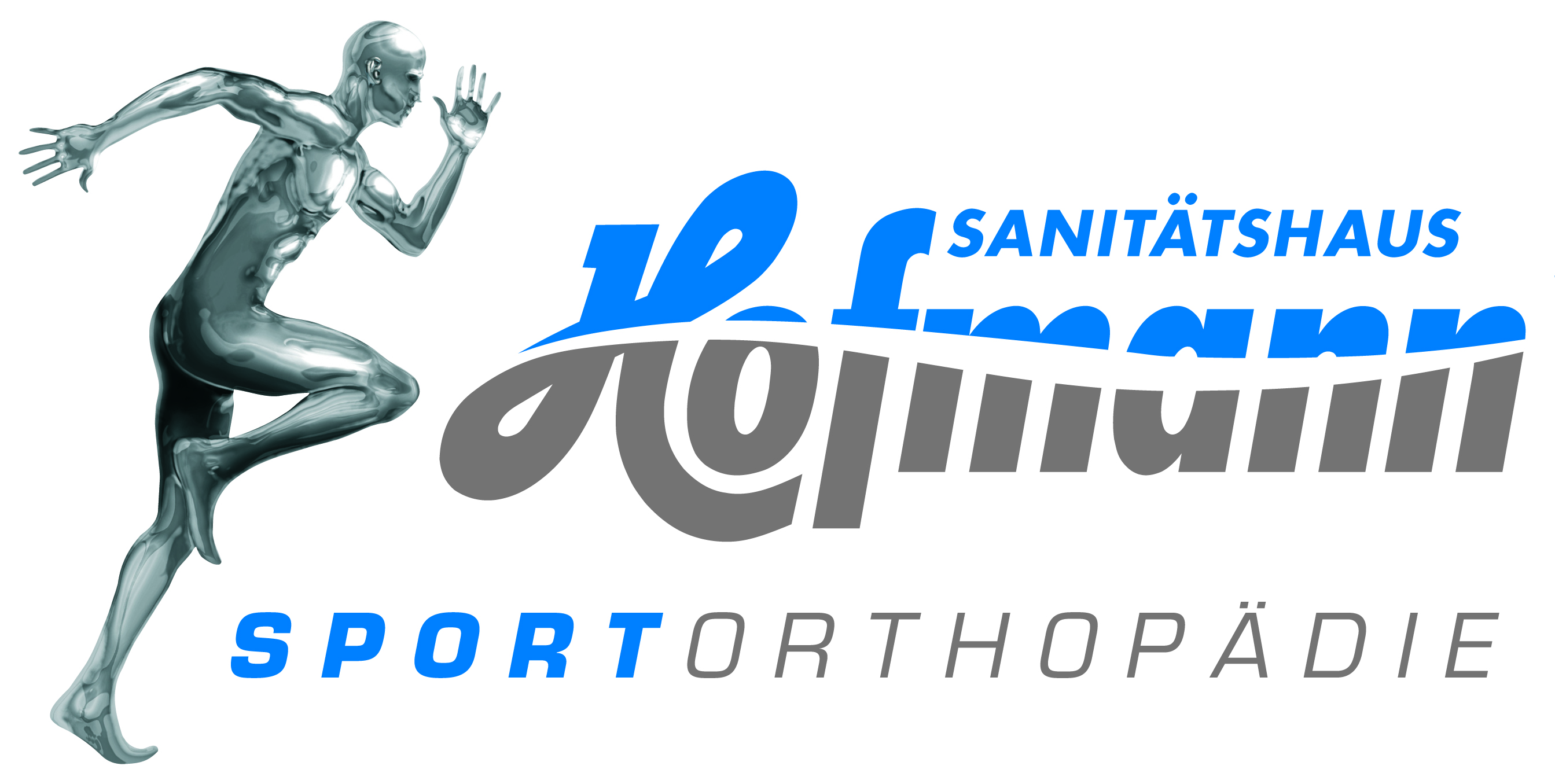 Fühlen Sie sich gut aufgehoben 

















Ein Team aus Orthopädietechnik-/ Orthopädieschuhtechnikern und Leistungssportlern steht in unserem Analysezentrum für Sie bereit.
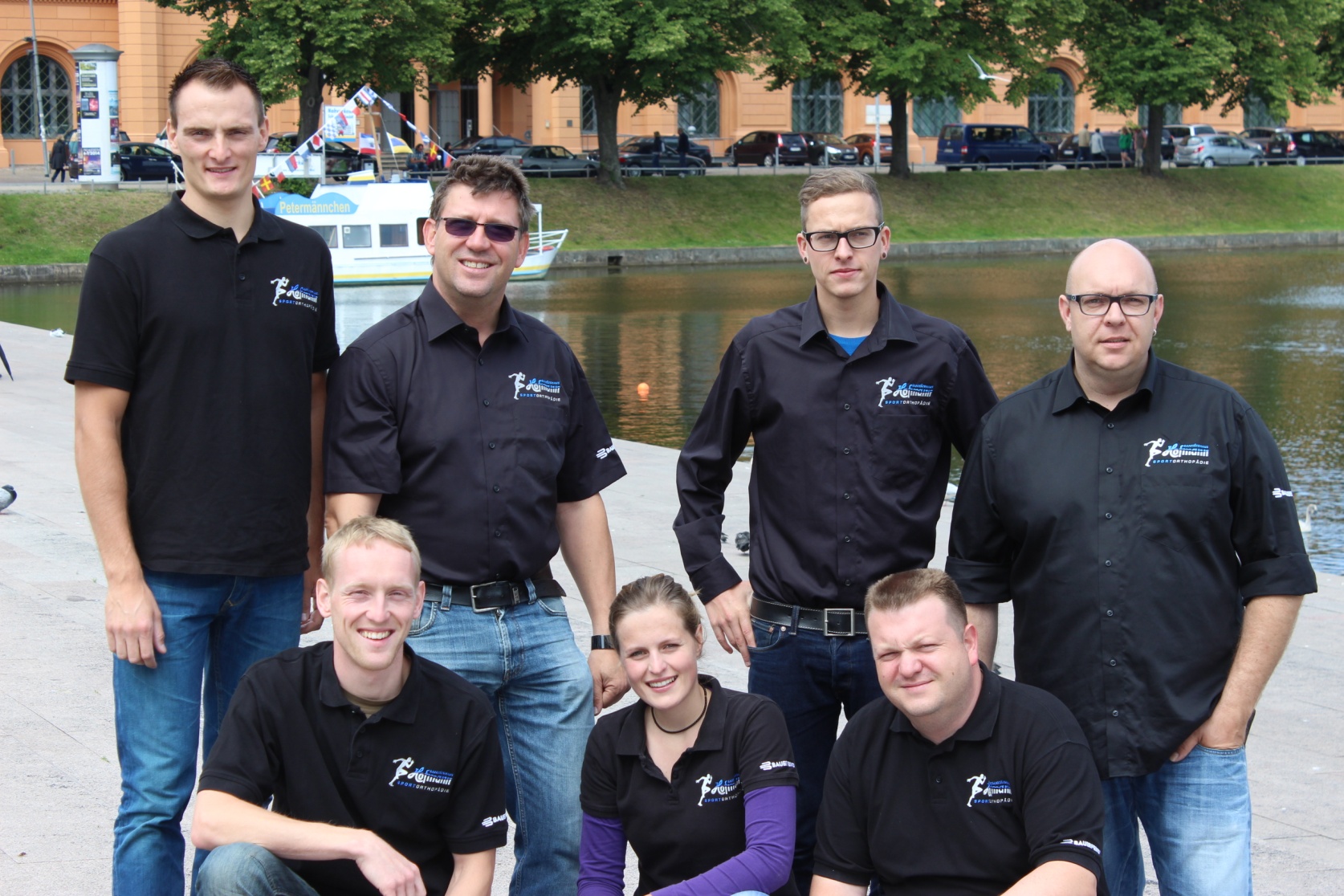 Bis bald …
Wir freuen uns auf Ihren Besuch!
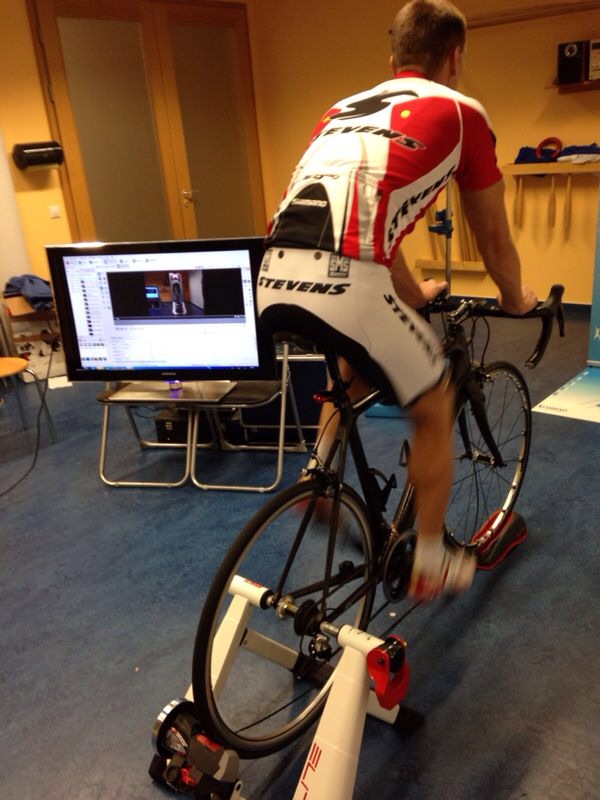 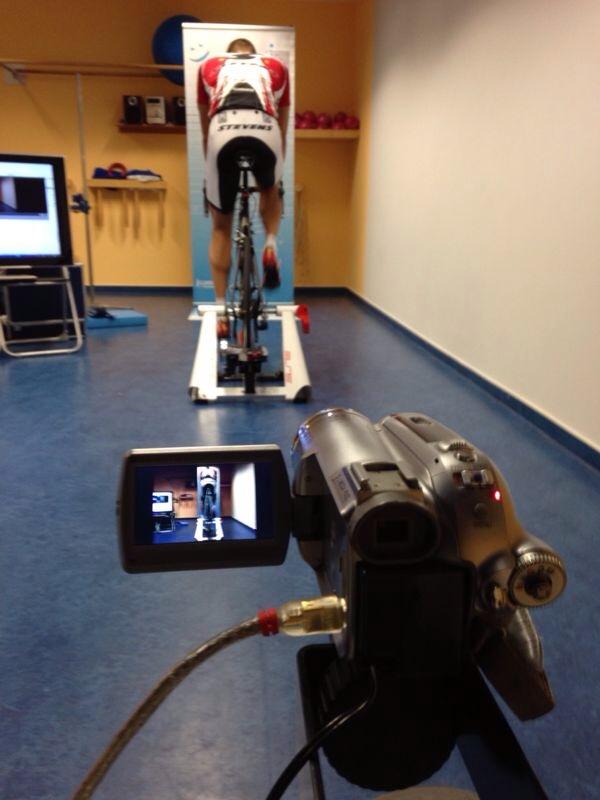 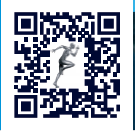 Jetzt NEU
BIOMETRISCHE 
Radpositionsanalyse


Öffnungszeiten:
Montag – Freitag
9:00 bis 18:00 Uhr
Sportorthopädie Hofmann
Bischofstr. 1, 19055 Schwerin
E- Mail: lauflabor@sani-hofmann.de
Internet: www.sportorthopädie-hofmann.de
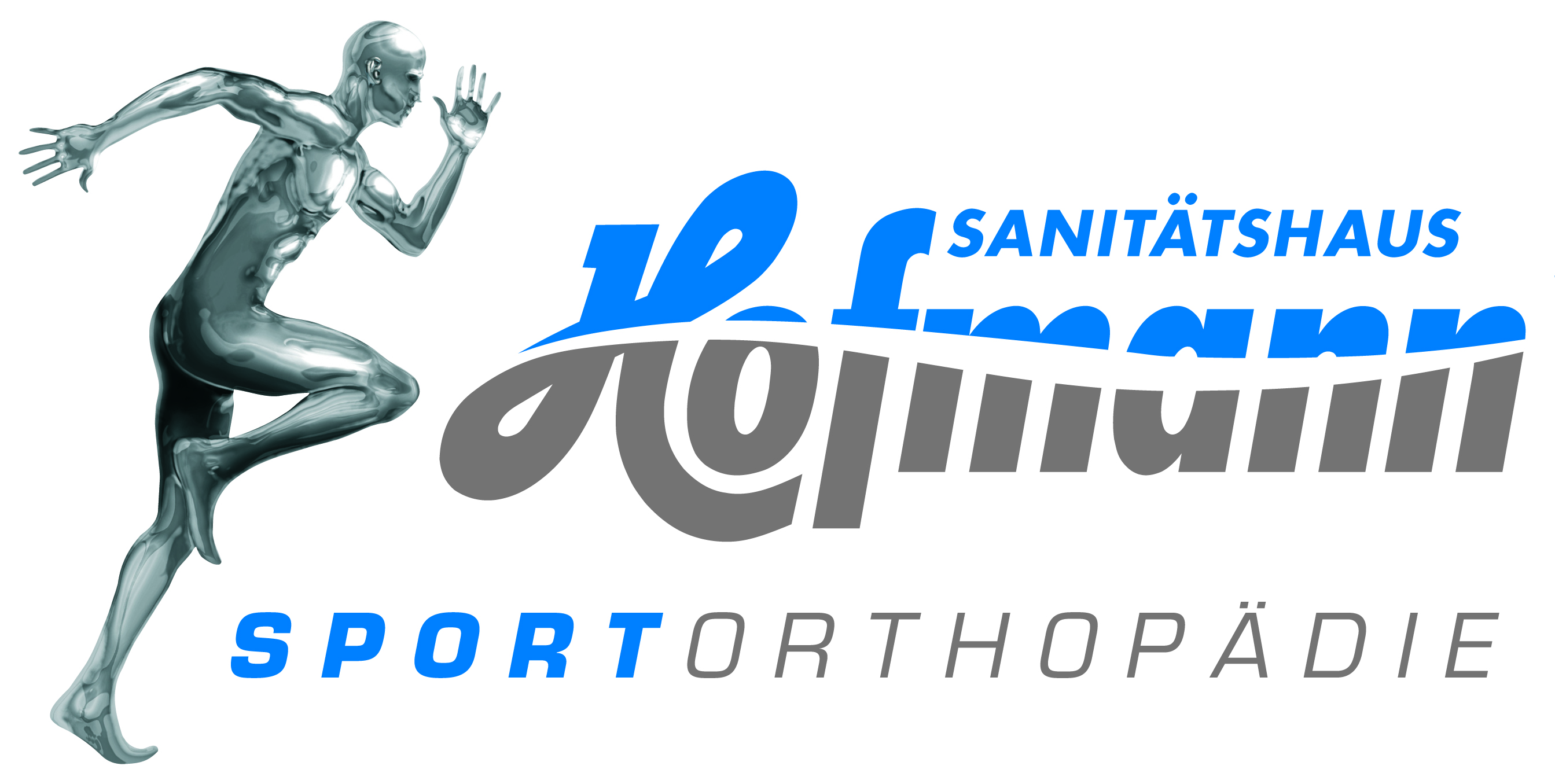